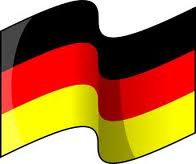 Munich Trip
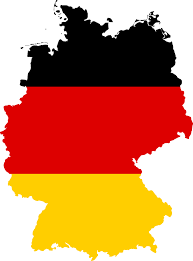 Im Dubliner FlughafenLecker - Schnitzel mit Pommes und Salat
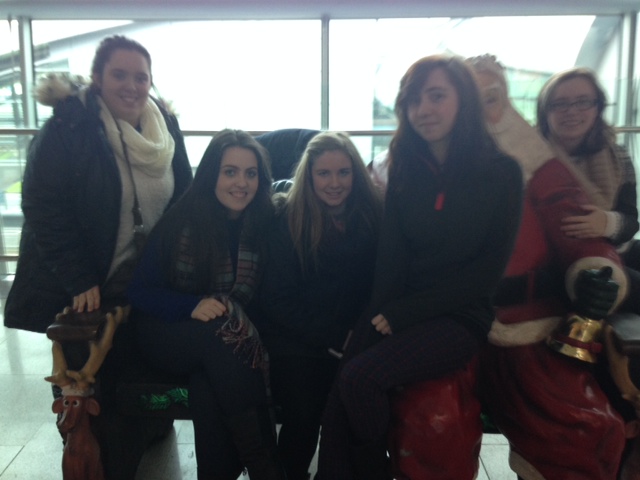 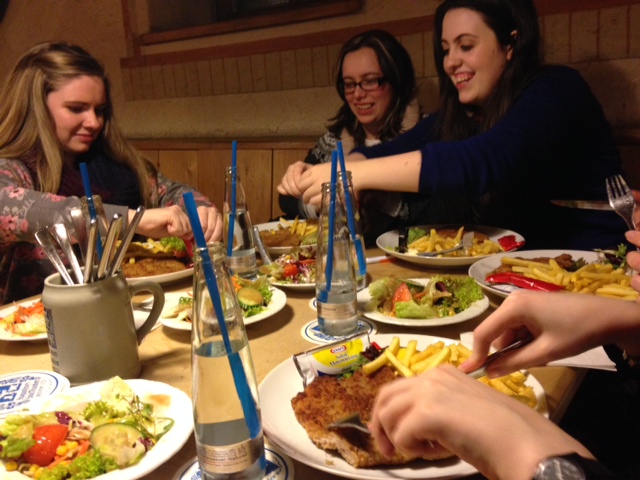 Im Hofbräuhaus - keine Panik das Bier ist alkoholfrei
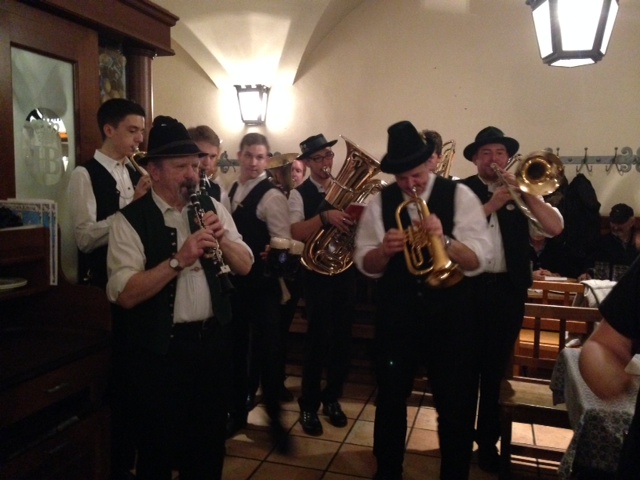 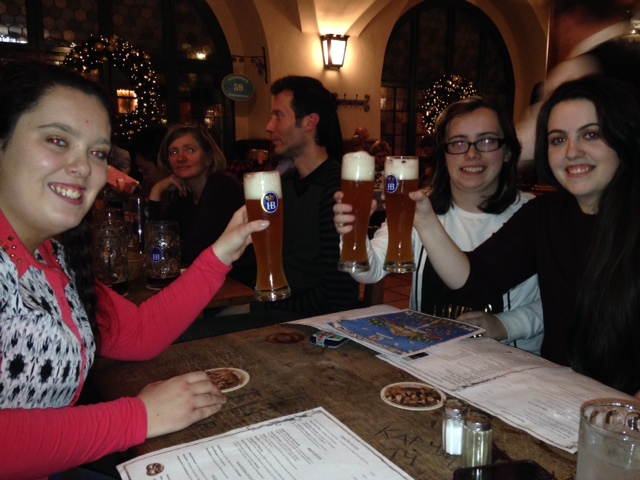 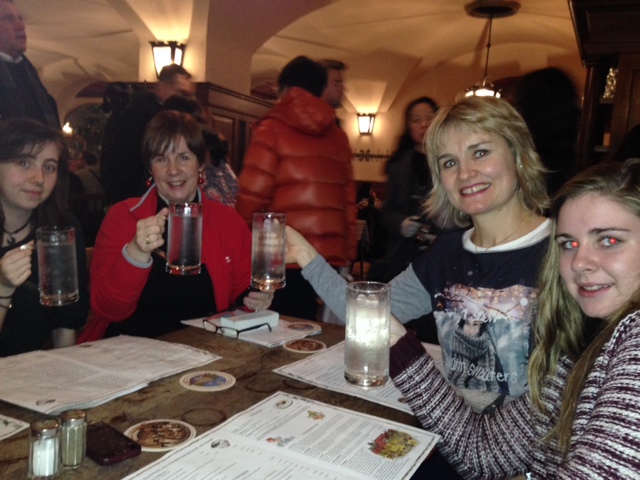 Busking with a grand piano?
Ist da ein Problem?
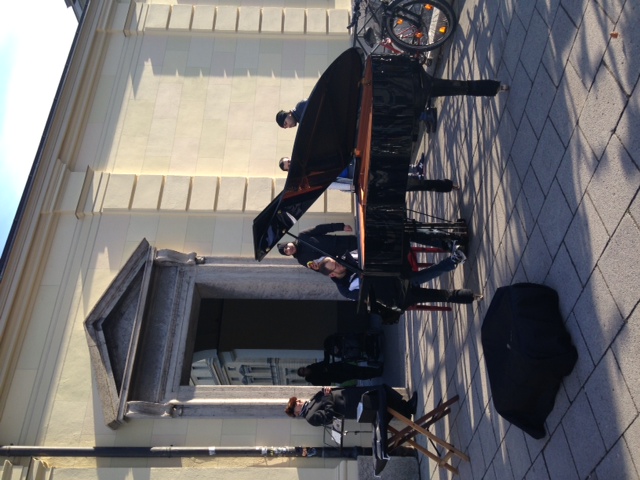 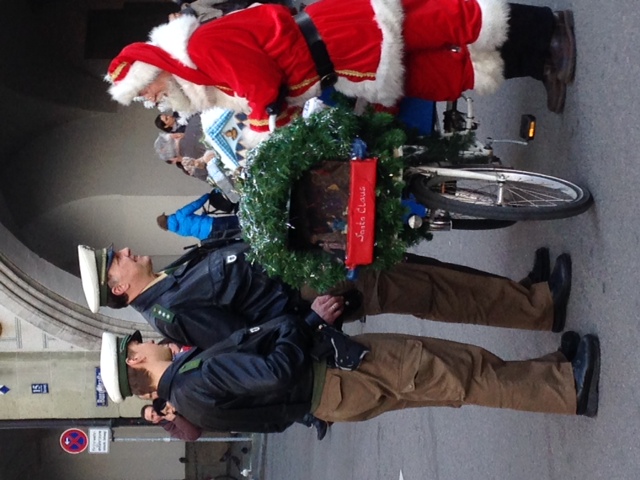 Sehr schön
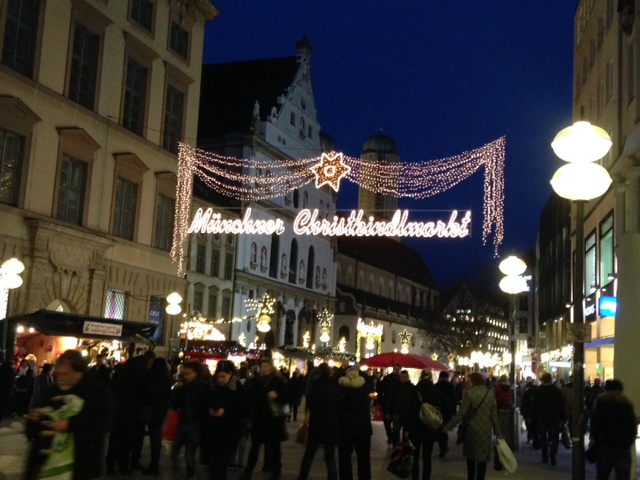 Surfen in München??
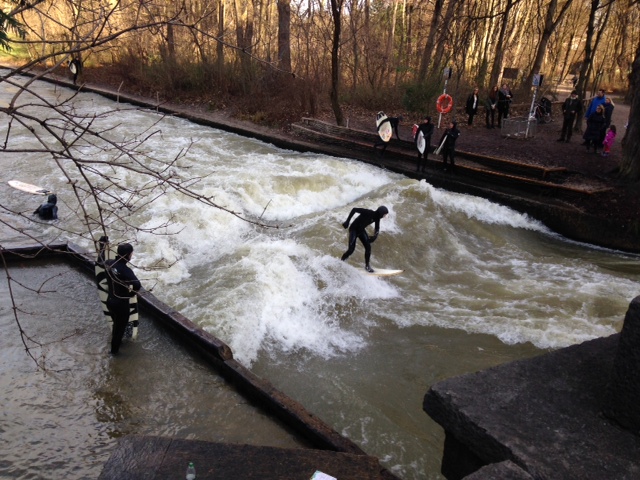 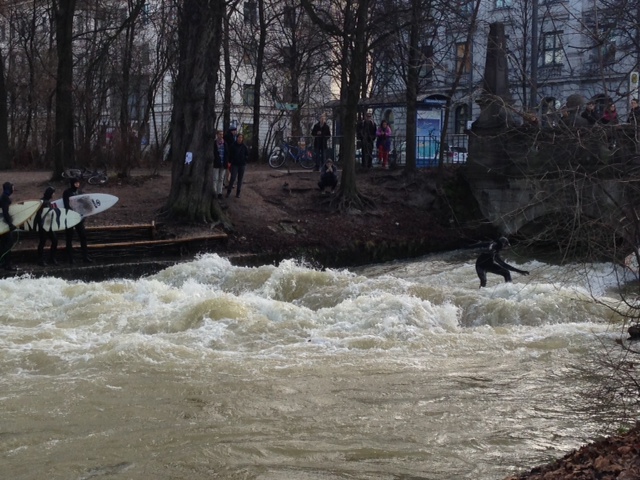 Les Boules? Ja!
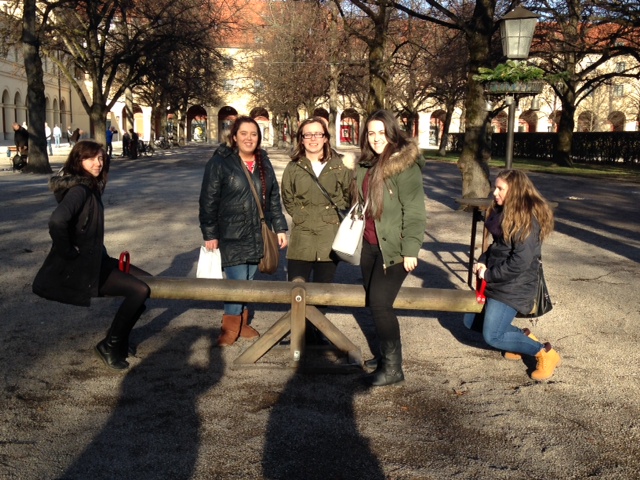 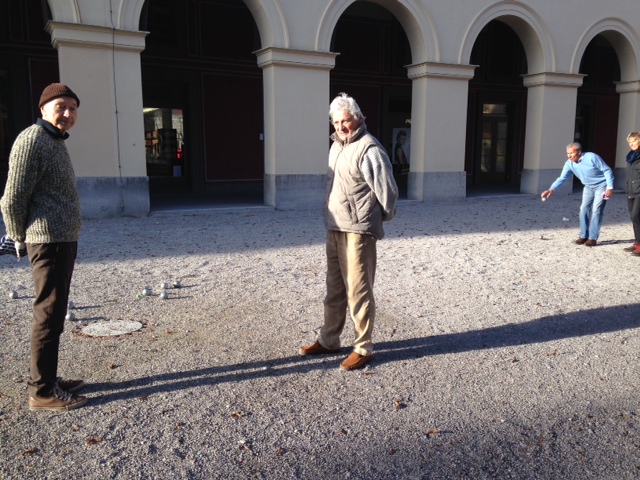 So München!!
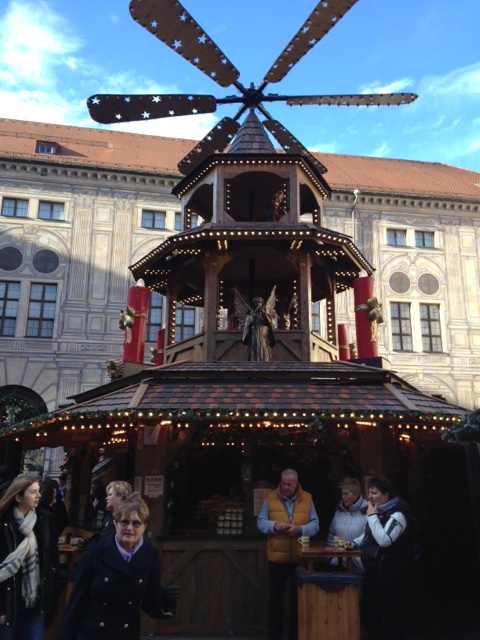 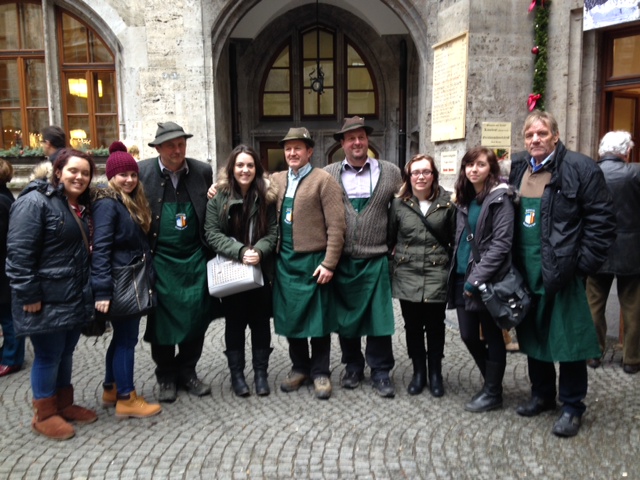 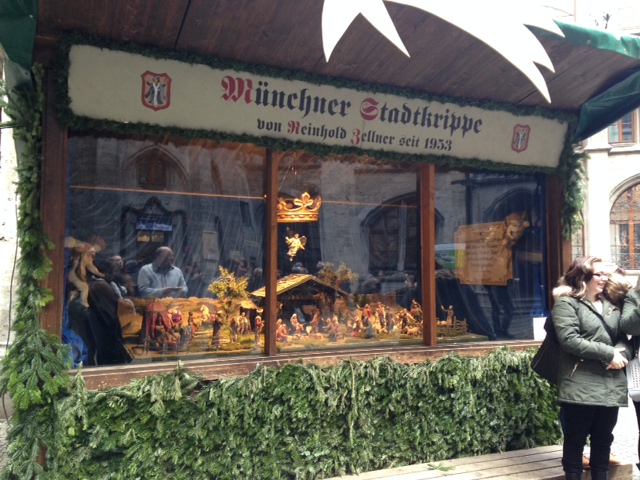 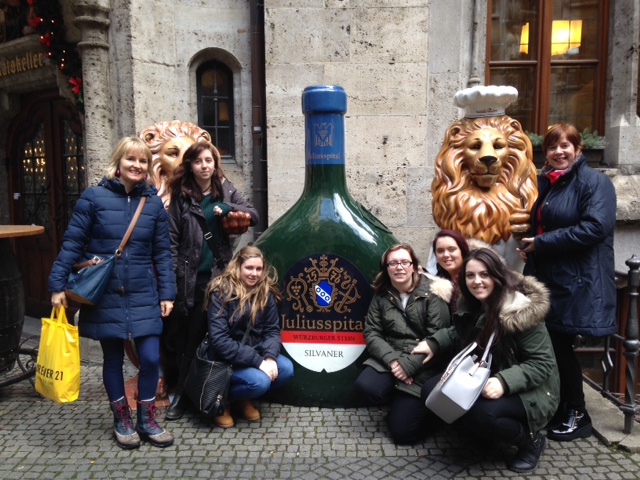 Oben im Turm
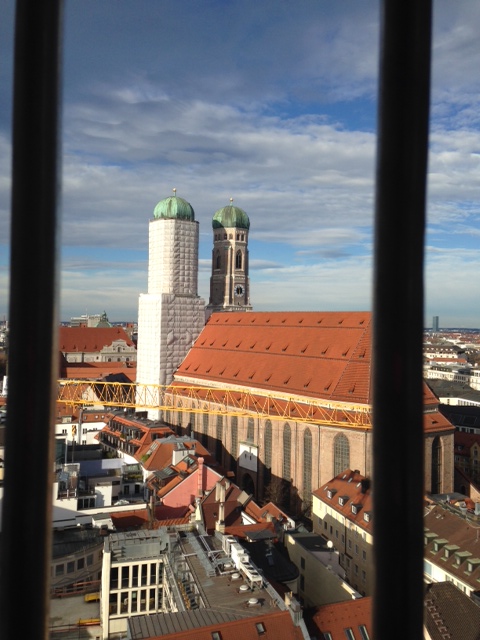 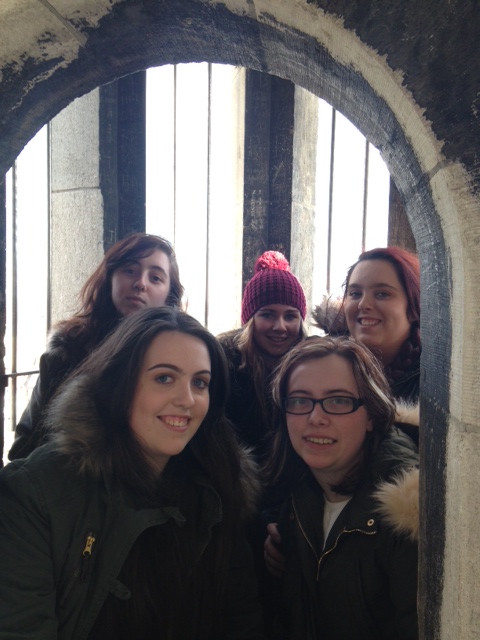 Das berühmte Hofbräuhaus
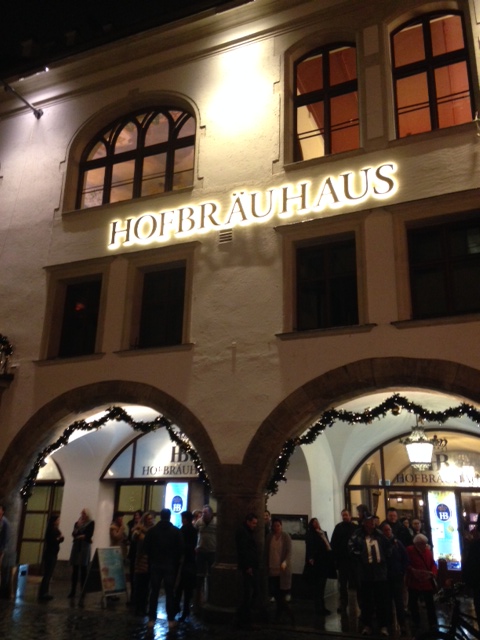 Marienplatz am Tag
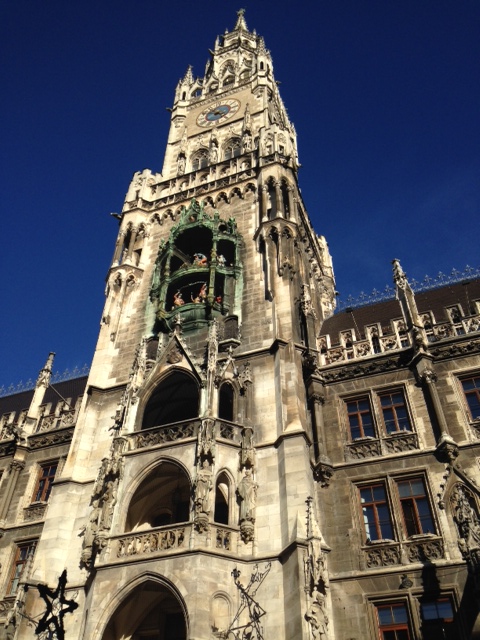 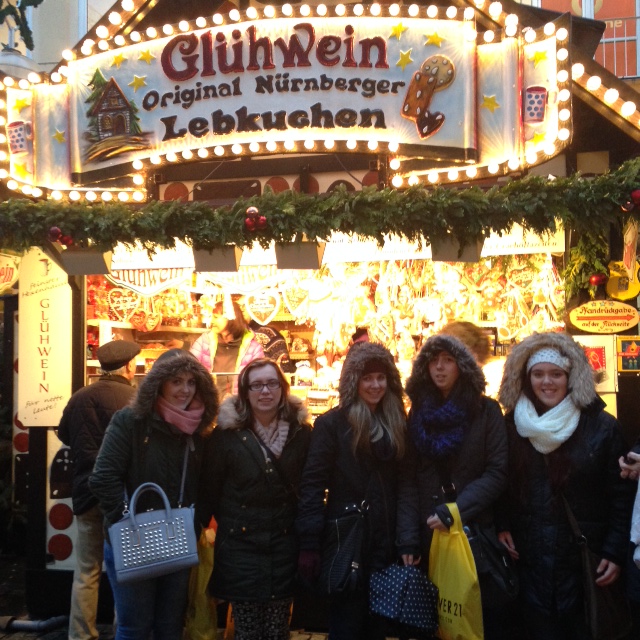 Sport machen!
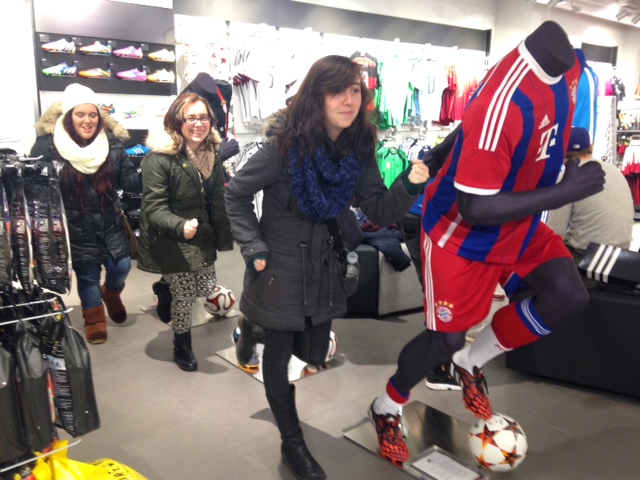 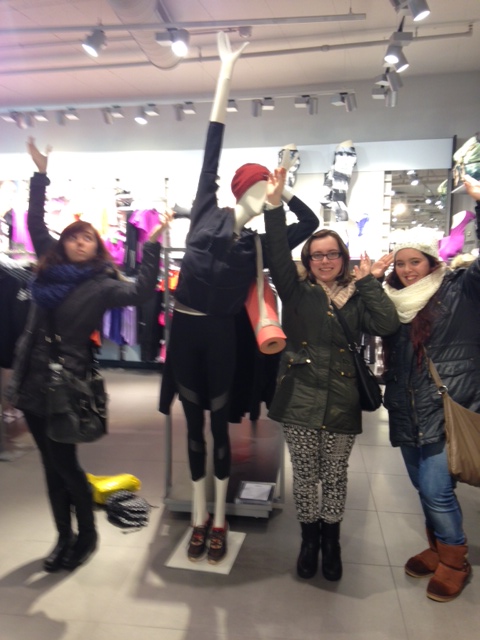 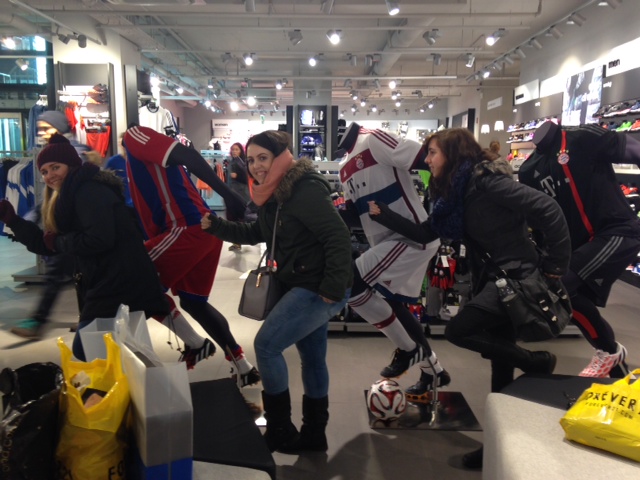 Auf dem Weg nach Hause
Im Flugzeug
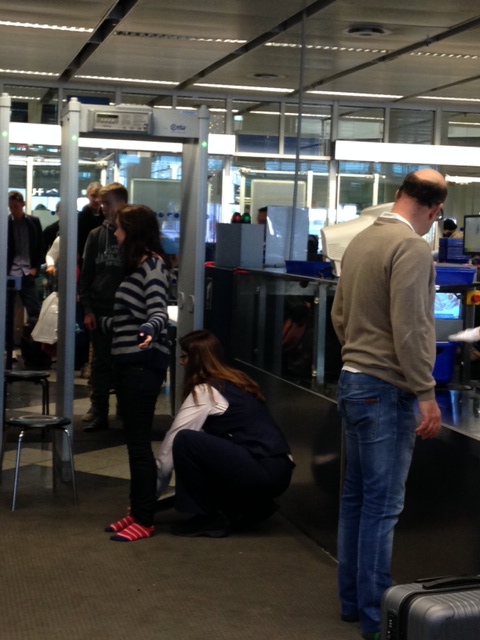 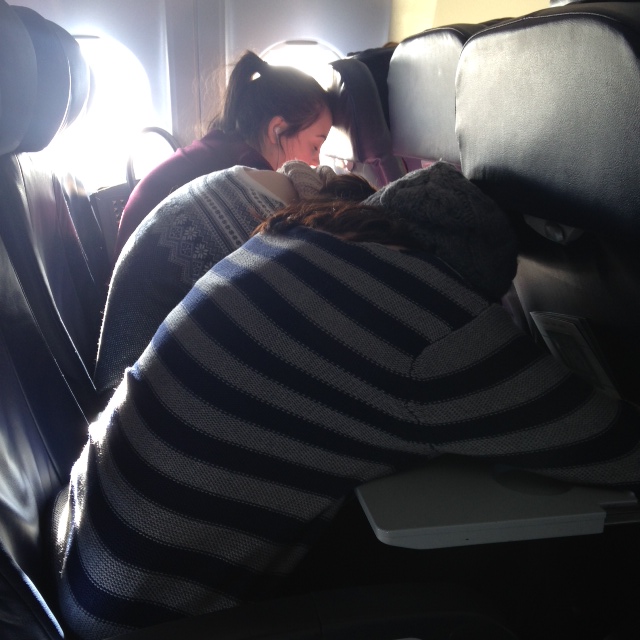 Zurück in Cork
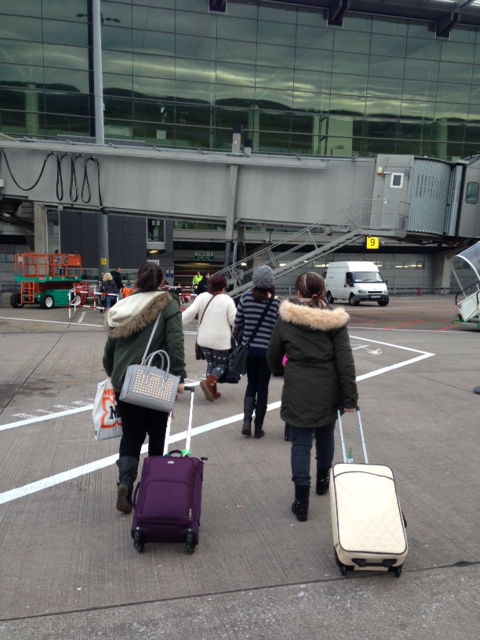 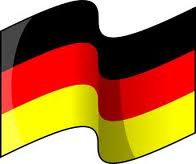